Detekce překážek
Jan Tomášek
Simona Soroková
Bílá hůl
Konstrukce
Pevné
Skládací
Teleskopické
Kombinované
Funkce
Orientační
Signalizační
Hmatová i sluchová pomůcka
Detekce překážek, udržení směru, vyhledání míst
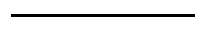 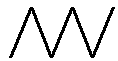 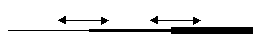 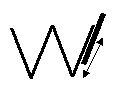 Bílá hůl- techniky chůze
Kyvadlová
Kluzně kyvadlová
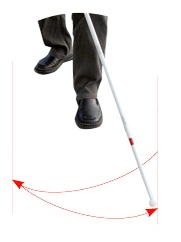 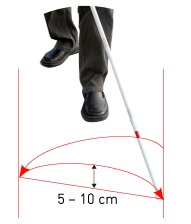 Ze schodů
Do schodů
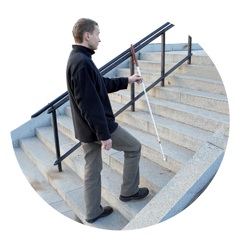 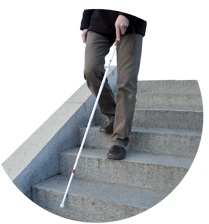 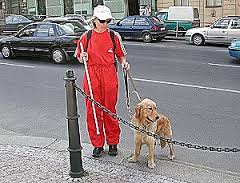 Vodící psi
nejvěrnější, nejnáročnější pomůcka
napomáhají nevidomému s orientací v prostoru
písemné záznamy o výcviku psů až z roku 1780
speciálně školeni -roční převýchovou a následně půl ročním (někdy i delším) výcvikem 
takový pes by měl své zaměstnání-poslání dělat rád
ovlivňují paměť a pozornost nevidomého
K povinným dovednostem patří:
splnění zvukových povelů (např. jít vpřed, jít, jít dál, zastavit, zabočit, otočit, nastoupit a vystoupit z veřejného dopravního prostředku)
hledání na zvukový povel (např. cestu, zebru, dveře, poštovní schránku)
obcházení a označení překážek (např. výškové překážky, úzká místa, postranní překážky, zemní překážky, prohlubiny, eskalátory) 
udržení směru 
ovladatelnost vodítkem při obratech
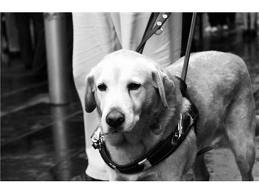 Ultrazvukové vyhledávače překážek:
přístroje využívané a potřebné při pěší dopravě 
Upozorňují na překážky, které se vyskytují od výše pasu směrem nahoru 
funguje na princípu odrazu ultrazvukových vln
doplněk hole
Na trhu: ultrazvukový vyhledávač překážek RAY (1,7-2,5 m)
                   ultrazvukové brýle (3 m)
Ultrazvukové brýle iGlasses
vypadají jako běžné brýle se zesílenými bočnicemi
na horní straně brýli jsou ultrazvukové senzory
možnost úpravi intenzity vibrací kolečkem 
identifikují vše co je blíže než 3 metry
výhody/nevýhody
Ultrazvukový vyhledávač překážek RAY
Místo hole sonar
rukavice schopná vysílat a přijímat signály na principu sonaru 
první prototyp rukavice značně velký
výhoda spočívá především v rychlosti s jakou zařízení pracuje
rozeznáva objekty ve vzdálenosti 2 cm-3,5 m
informace prodávaná pomocí dvou tlakových zařízení na zápěstí
Ven ze tmy
Český projekt (2009)
JUDr. Přemysl DONÁT, Martin BRDÍČKO Ing. Vojtěch VONÁSEK
Detekce překážek pomocí stereo-kamer
Hmatový výstup
Detekce do 3m, v rozsahu rámu dveří
Ven ze tmy- detekce
Využití stereo-kamer
Dvě kamery paralelně vedle sebe
Určí se dispartní mapa
3D body jsou shlukovány do matice 3*7
Výhody/nevýhody stereo-kamer
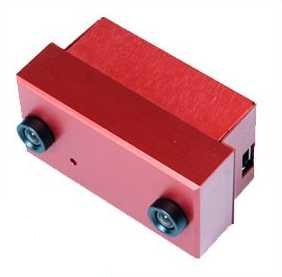 Ven ze tmy- výstup
Hmatový displej 3*7 vibračních prvků
Materiál: látky obsahující kovová vlákna
Každý prvek svázán s konkrétním místem
Podle polohy překážek jsou aktivovány členy hmatového displeje
Ven ze tmy- příklad
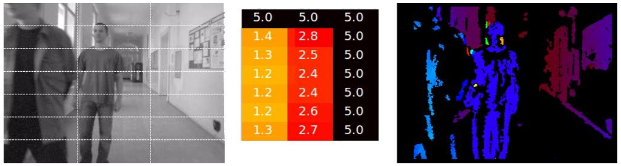 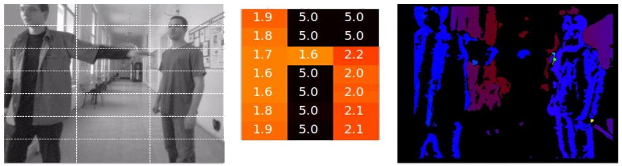 Laserová hůl
Tři diodové lasery- vzhůru, vpřed, dolů
Tři optické přijímače měří světelné paprsky odražené od okolí
Tři varovné signály- zvukové nebo vibrace
Hraniční vzdálenost prostředního paprsku- 1,5m nebo 3,7m
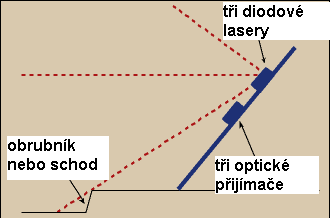 Aplikace pro smartphone
Využívá smartphone jako stereo-kamery
Systém upozorní na překážku stupňujícím se zvukem/vibrací
Nechápu jak to chtějí vyřešit s baterií :D
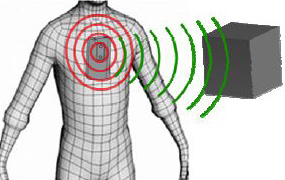 Děkujeme za pozornost
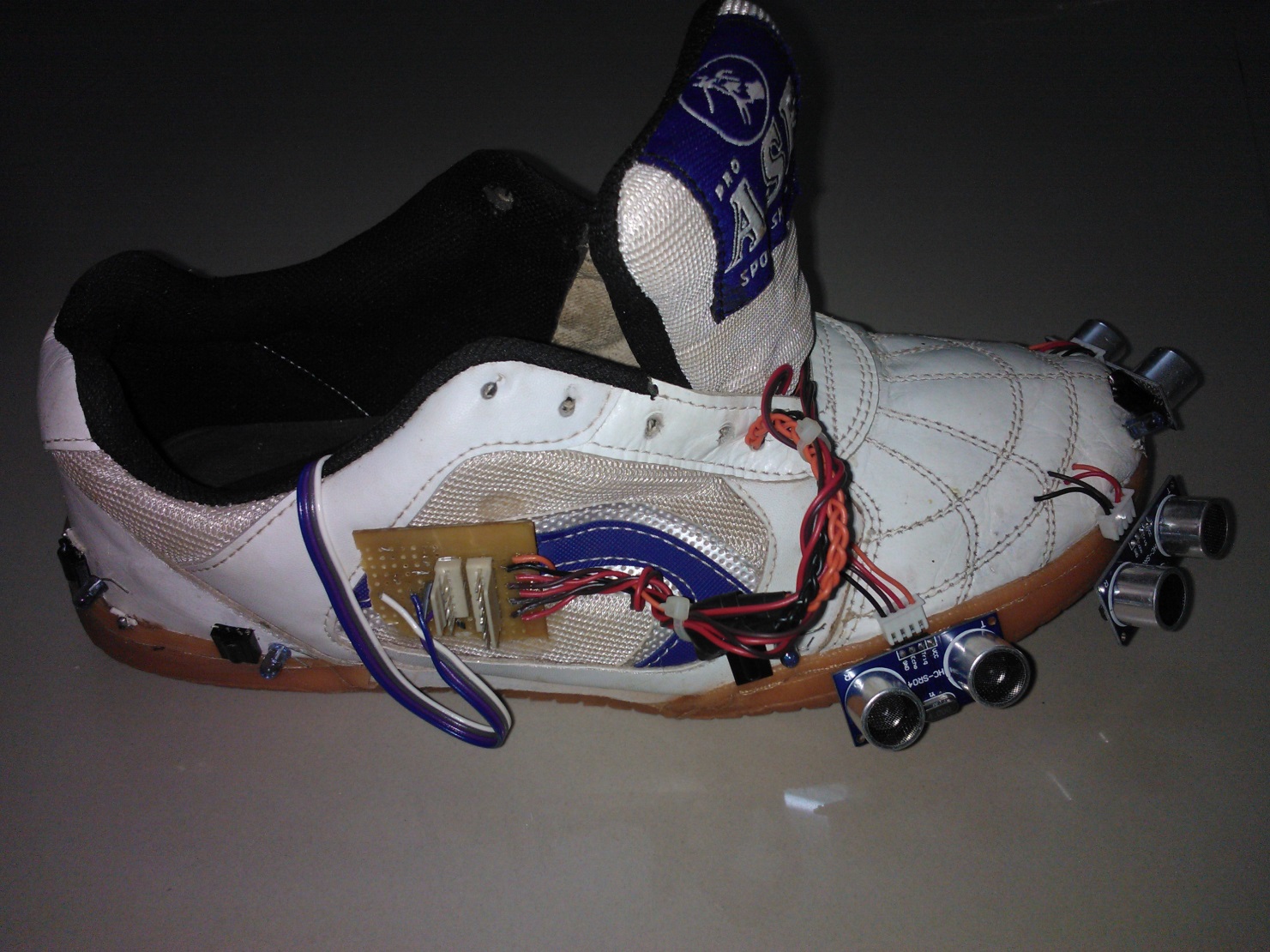 Zdroje
http://www.okamzik.cz/view/okamzik/Publikace/PDF_ke_stazeni/brozura_nevidomy_ve_firme.pdf
http://cena-dekana.fd.cvut.cz/prezentace/5_rocnik/koznarova/prace.pdf
http://www.sons.cz/docs/bilehole/01.php
http://www.svarovsky.cz/o-bilych-holich/#techniky-chuze
http://www.lupa.cz/clanky/technicka-prekvapeni-a-zajimavosti/
http://old.helpnet.cz/data/articles/down_35173.pdf
http://www.ceskatelevize.cz/ct24/svet/veda-a-technika/60911-nevidomi-se-mohou-tesit-na-noveho-pomocnika/?mobileRedirect=off
http://www.scienceworld.cz/technologie/cesta-k-chytre-bile-holi-1-slitiny-s-tvarovou-pameti-5179/?switch_theme=mobile
http://old.stream.cz/uservideo/331247-ven-ze-tmy-demo
http://www.rozhlas.cz/leonardo/anonce/_zprava/607695
http://www.sedmstatecnych.cz/clanek/s-moderni-technikou-ven-ze-tmy/
http://phys.org/news/2013-07-mobile.html
http://centrumpronevidome.cz/doc/kompenzacni-pomucky.pdf
http://www.opticus.cz/ME14
http://www.tyflopomucky.cz/praha/elektronicke-pomucky/1362-Bryle-ultrazvukove-iGlass.html
http://www.muzes.cz/archiv/2011/rijen-2011-archiv/neviditelna-navigace-a-sonar-misto-slepecke-hole/
http://grathio.com/2011/08/meet-the-tacit-project-its-sonar-for-the-blind/